Ein Patient mit Dyspnoe
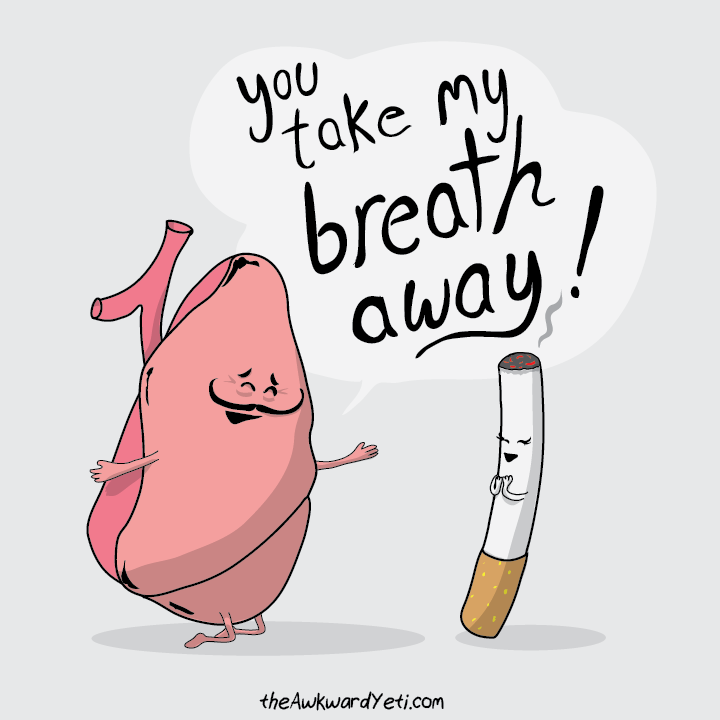 MedCongress 17.05.2023
Alexandra Ungersböck
Herr E.H., 82J
Inspektion
Tachypnoe
Einsatz der Atemhilfsmuskulatur
Deutl. reduzierter AZ
Kachektischer EZ

Anamnese
Zunehmende Dyspnoe seit 3 Tagen
Vermehrter Husten mit grünlichem Auswurf

Auskultation
Giemen und Brummen, Abgeschwächtes Atemgeräusch
Verlängertes Exspirium
Manchester-Triage: 2
Blutdruck: 135/85 mmHg
sPO2: 86% bei RL
Temperatur: 37,7°C
Herr E.H., 82J
Art. Astrup
COPD - Exazerbation
Differentialdiagnosen
Lungenembolie
Plötzlicher Beginn der Dyspnoe
Beinschwellung? Hypotonie? Hyperventilation? EKG? …
Pneumothorax
Plötzlicher Beginn der Dyspnoe, Thorxschmerz?
Bekannte Emphysembullae?
Pneumonie
Klinisch bei bekannter COPD schwer zu unterscheiden – Bildgebung? Labor? Auskultation?
Kardiale Dekompensation mit Lungenödem
Ödeme? Rasselgeräusche (beidseits)?
Asthma bronchiale
Akutbehandlung COPD-Exazerbation
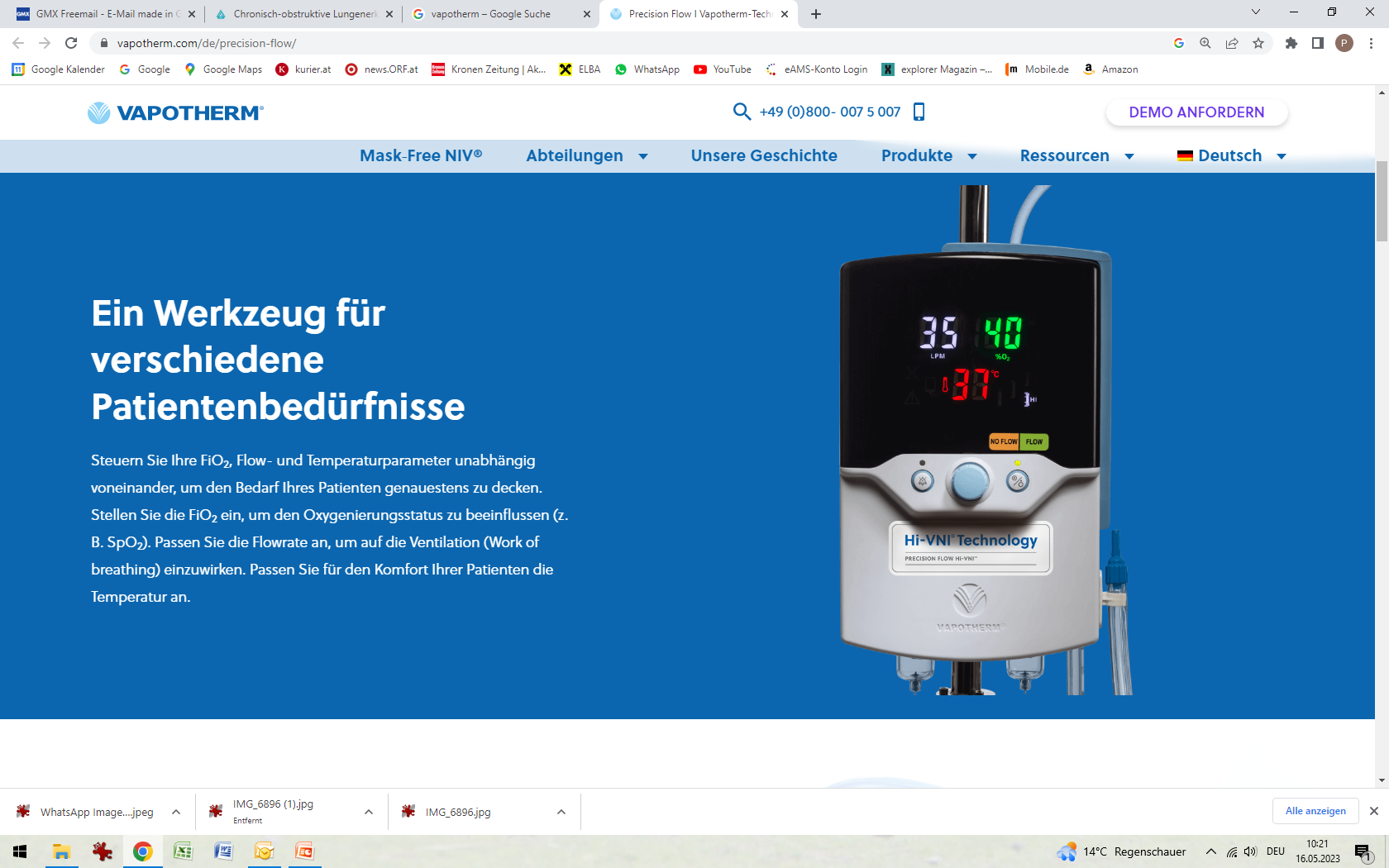 Sauerstoffgabe – CAVE Hyperkapnie; Zielwert ~90% sPO2
High-Flow Therapie 
VAPOTHERM (Flow max. 40; FiO2 bis 100%)
AIRVO

Verneblung mit
Combivent (SABA Salbutamol + SAMA Ipratropiumbromid)
eventuell Pulmicort (Budesonid)

Cortison (Dexabene) i.v.
Ggf. Vendal s.c. (Anxiolyse, evtl. leichte Sedierung)
[Speaker Notes: CAVE bei Tachykardie – möglichst auf Beta-Blocker verzichten!]
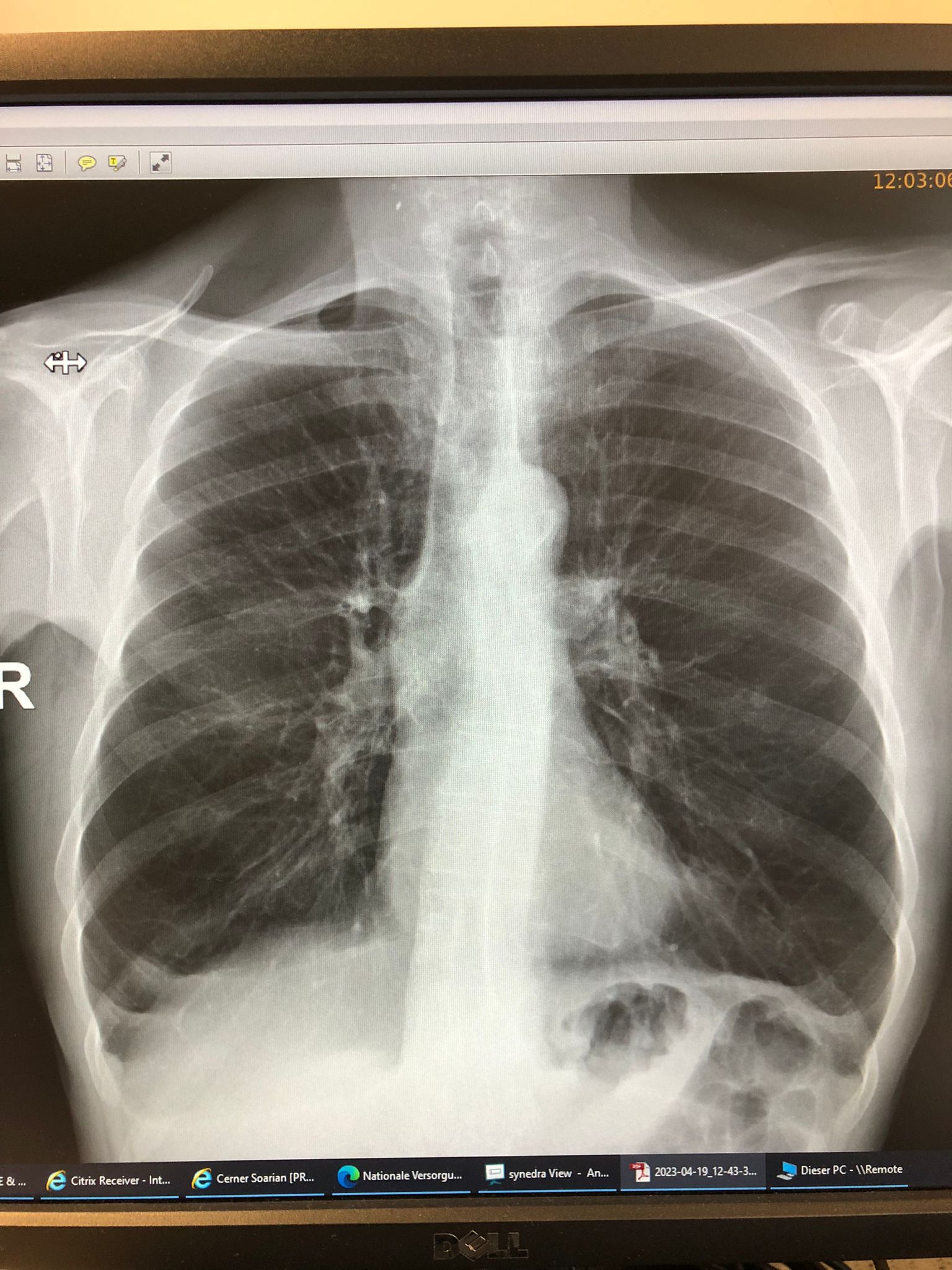 Thorax-Röntgen
Horizontal verlaufende Rippen
Rarefizierte Gefäßstruktur
Fassthorax
Abgeflachte Zwerchfelle
Weiterführende Diagnostik
α1-Antitrypsin (<50 Jährige); 0,12% aller COPD-Patienten
Lungenfunktion
Sputum-Keimdiagnostik – Eradikation? Chronische Besiedelung?
Ev. CT-Thorax
Epmhysemausprägung? Lungenvolumsreduktion operativ/bronchoskopisch?
Bronchiektasen? Ursache für rez. Infektexazerbationen
[Speaker Notes: Vererbungsmodus: Autosomal-rezessiv
Homozygote (schwere) Form (<0,2% der Bevölkerung)
Heterozygote (leichte) Form (5–10% der Bevölkerung)
Pathophysiologie
α1-Antitrypsin (AAT) ist ein hepatisch synthetisierter Protease-Inhibitor 
Bei Erkrankung an α1-Antitrypsin-Mangel liegt in den meisten Fällen eine Genmutation vor, die zu einer Konformationsänderung und gestörten Sekretion von α1-Antitrypsin aus den Hepatozyten führt (es gibt auch eine Form des α1-Antitrypsin-Mangels, bei der überhaupt kein α1-Antitrypsin synthetisiert wird)
Folgen für die Leber: Gestörte Sekretion aus den Hepatozyten → Intrazelluläre Akkumulation → Hepatitis und Leberzirrhose
PAS-positive, kugelige Einschlüsse in periportalen Hepatozyten 
Folgen für die Lunge: Mangel an α1-Antitrypsin im Plasma → Gesteigerte Proteaseaktivität in der Lunge und Zerstörung der Lungenarchitektur → Lungenemphysem
Symptome
Schwere Form zeigt früh hepatische Manifestation → Prolongierter Ikterus neonatorum, Hepatitis und Leberzirrhose (bereits im Kindesalter möglich), Lungenemphysem meist erst im Verlauf
Leichte Form zeigt v.a. pulmonale Manifestation im jungen Erwachsenenalter, auch hepatische Beteiligung möglich
Diagnostik: Elektrophorese (erniedrigte α1-Zacke), Antitrypsin-Spiegel, Leberbiopsie
Therapie: Antitrypsin-Substitution, symptomatisch, ggf. Lebertransplantation (beseitigt AAT-Mangel!)]
Therapie - nichtmedikamentös
Wichtigste Maßnahme: RAUCHSTOPP 
Patientenschulung
Atemtechniken: Lippenbremse, bessere Sekretmobilisierung (Physiotherapie)
Körperliche Aktivität, Rehabilitation! 
Ernährungsberatung bei Kachexie
Impfungen (Grippeimpfung, Pneumokokken-Impfung, COVID-19-Impfung)
Therapie - medikamentös
SABA – Inhalative kurzwirksame β2-Sympathomimetika (β2-Agonisten): Salbutamol, Fenoterol
SAMA – Inhalative kurzwirksame Muskarinrezeptor-Antagonisten (Anticholinergika): Ipratropiumbromid
LABA – Inhalative langwirksame β2-Sympathomimetika (β2-Agonisten): Salmeterol, Formoterol, Indacaterol
LAMA – Inhalative langwirksame Muskarinrezeptor-Antagonisten (Anticholinergika): Tiotropiumbromid
ICS („Inhaled Corticosteroids“) – Inhalative Glucocorticoide: Budesonid, Fluticason, Beclometason
PDE-4-Hemmer: Roflumilast (Daxas (R) ) - zugelassen bei schwerer COPD mit rezidivierenden Exazerbationen → Ausschüttung von Entzündungsmediatoren wird reduziert (wird tendenziell eher schlecht vertragen: Durchfall, Übelkeit,...)
Therapie - medikamentös
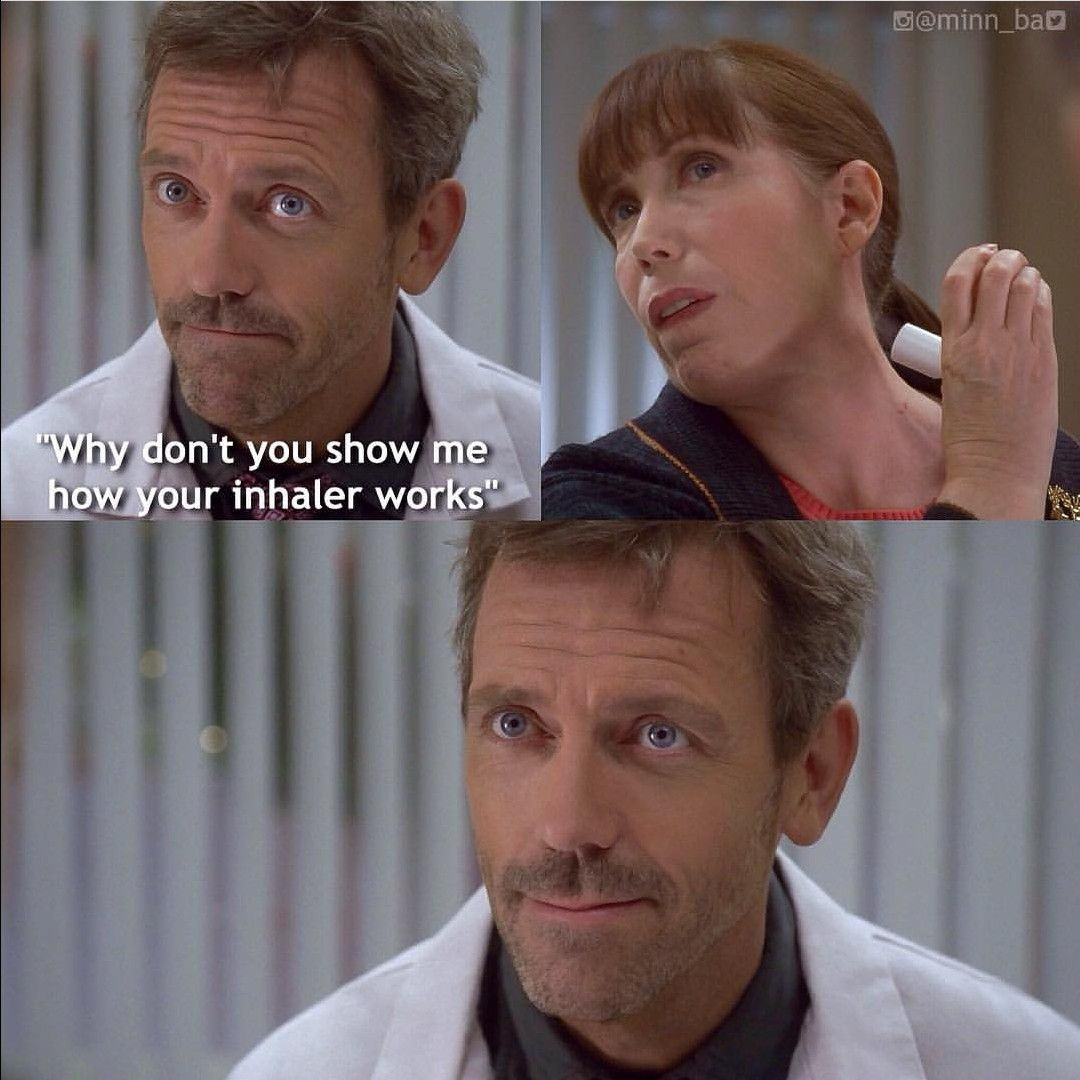 Übersicht der inhalativen Therapie 
bei COPD und Asthma


https://www.ogp.at/wp-content/uploads/Plakat_Inhal-Therapie_adult_IC.pdf
COPD – Einteilung nach GOLD (I-IV)
Lower limit of norm (LLN) → unter 5% des Sollwertes im Vergleich mit gesunder, nicht rauchender Population

Tiffenau-Index (FEV1 / VC max) < 70 – altersabhängig!
Maß für Strömungswiderstand in den Atemwegen
Junge Menschen  unterschätzt 
Ältere Menschen  überschätzt
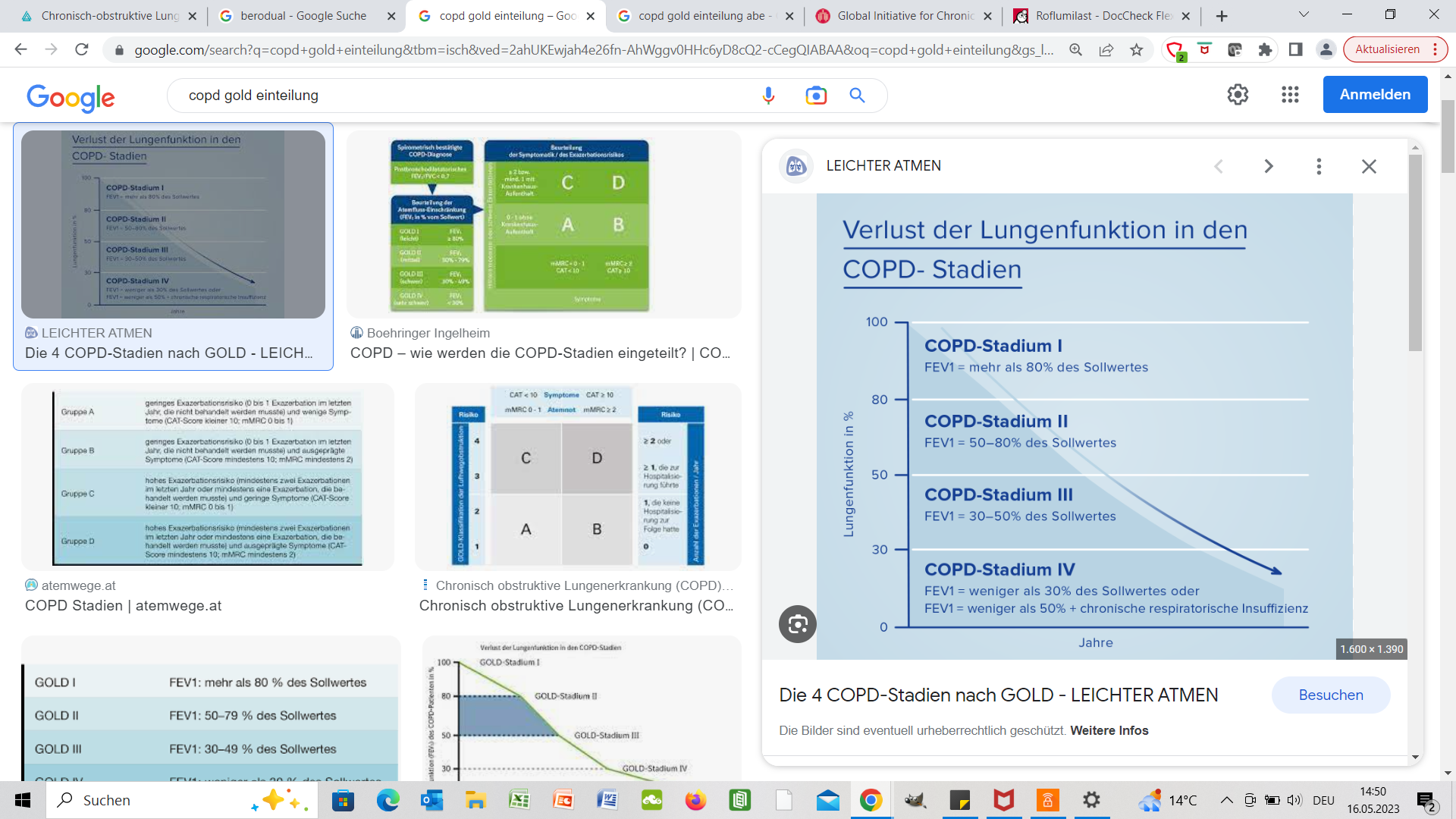 Therapie: Einteilung in ABE – Gruppen (Symptomlast)
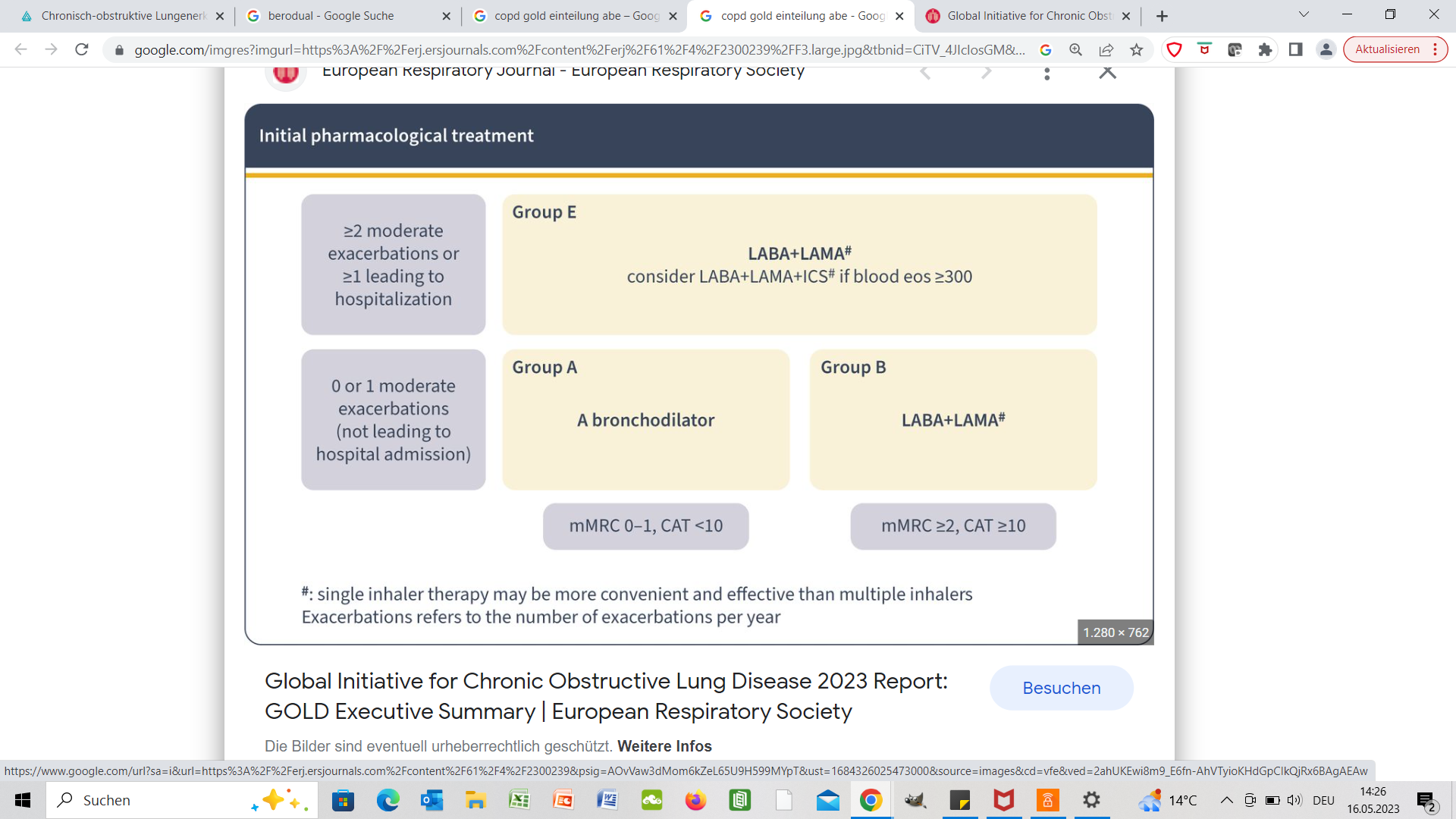 Danke für die Aufmerksamkeit!
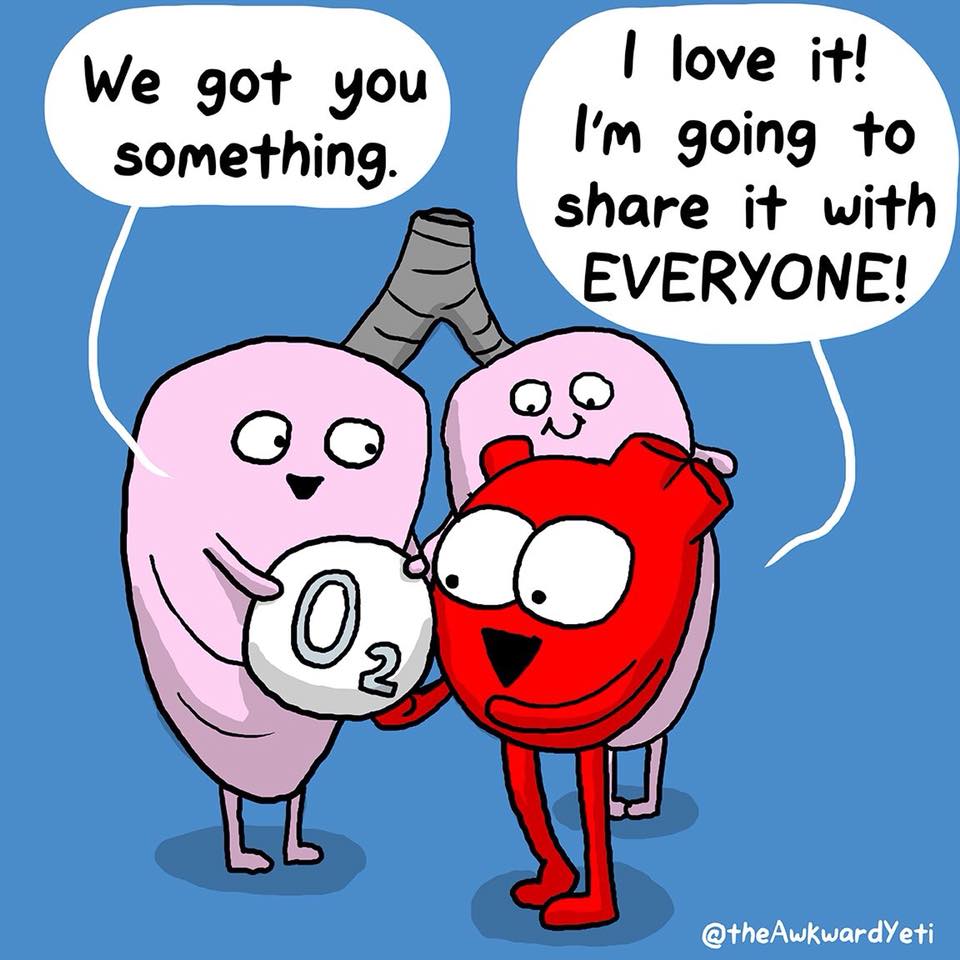 Danke für die Aufmerksamkeit!
https://erj.ersjournals.com/content/61/4/2300239
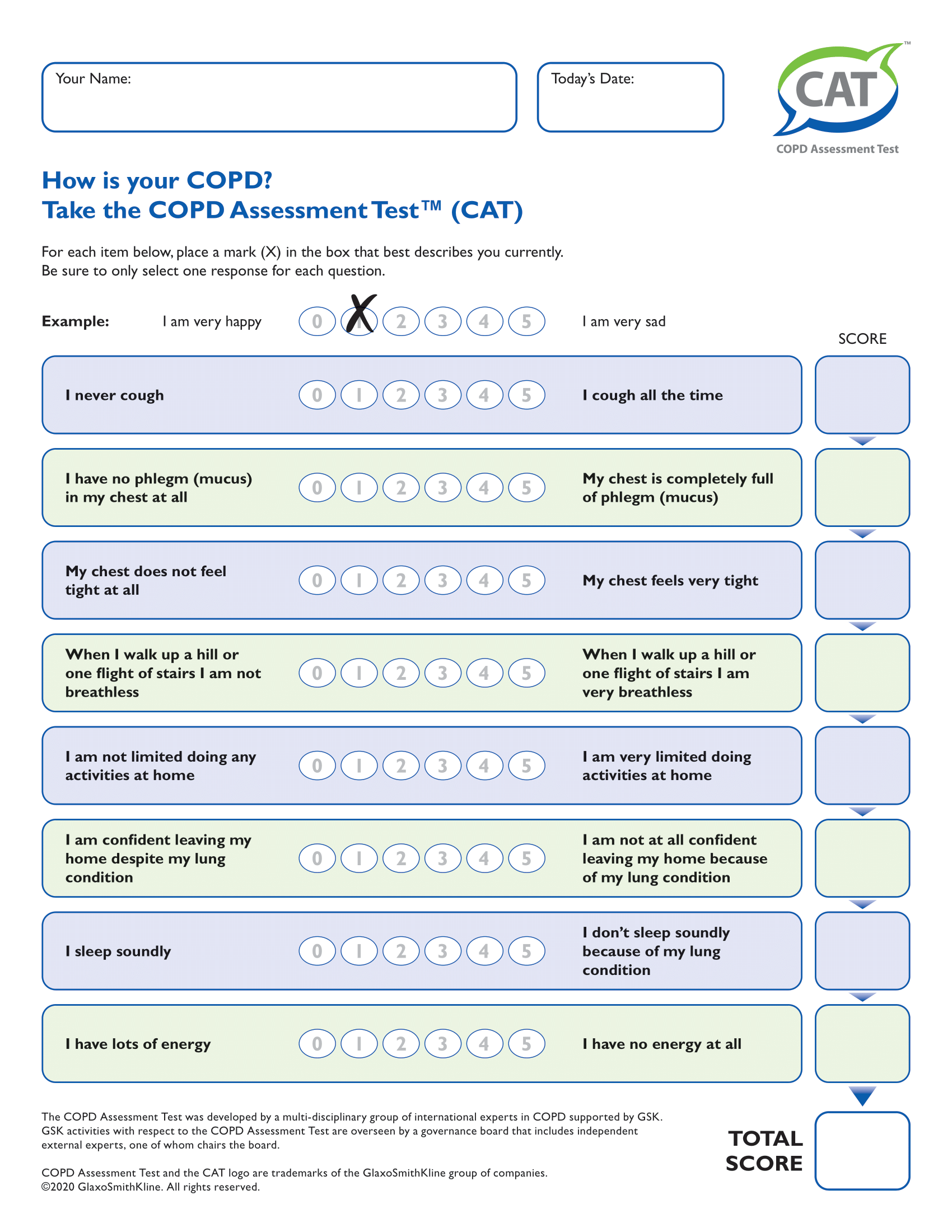 CAT – COPD 
Assessment 
Test
mMRC
mMRC-Grad 0: Atemnot bei schweren Anstrengungen
mMRC Grad I: Atemnot bei schnellem Gehen oder bei leichten Anstiegen
mMRC-Grad II: Langsameres Gehen als Gleichaltrige aufgrund von Atemnot
mMRC Grad III: Atemnot bei Gehstrecke um 100 m
mMRC-Grad IV: Atemnot beim An-/Ausziehen